CALIDAD DI GOBERNASHON TA SIGUI PROBLEMATICOE ULTIMO 15 AÑANAN 2001 - 2016
PATRONAHE POLITICO	→	- Maneho di personal
					- Privilegio (tereno, proyecto, permiso)
MANEHO FINANCIERO	→	- Caos administrativo
					- Falta di control (CAD–ARA-Parlamento)
PROYECTO DUDOSO		→	- FDNSN - Dump – Waf (Namdar/Grupo Spaño) 
					- Caya principal/Tram – Hospital – PPP - Tereno

CONSECUENCIA	→ 	     - DUDA DEN INTEGRIDAD DI GOBIERNO/POLITICO
			     - DESCONFIANSA GENERAL
			     - CRECEMENTO ENORME DI NOS DEBE NASHONAL→ INTERES!
			     - SITUASHON FINANCIERO PESIMO
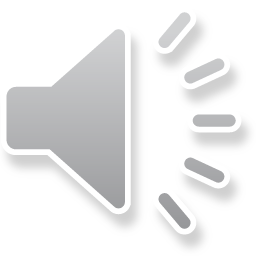 CRECEMENTO DI NOS DEBE Y INTERES NASHONAL
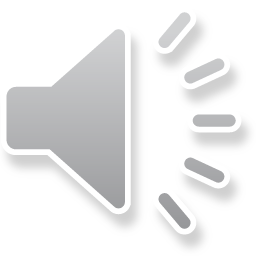 SCENARIO DESAROYO DI DEBE IMF 2010
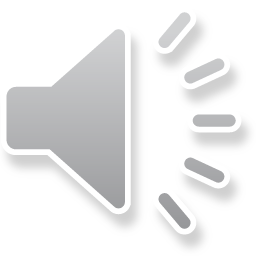 PAGO DI PRESTAMO PENDIENTE(EXCLUSIVO PROYECTO DI PPP!)
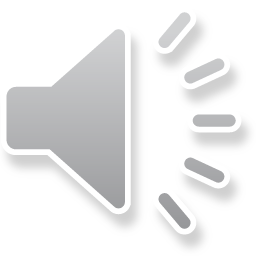